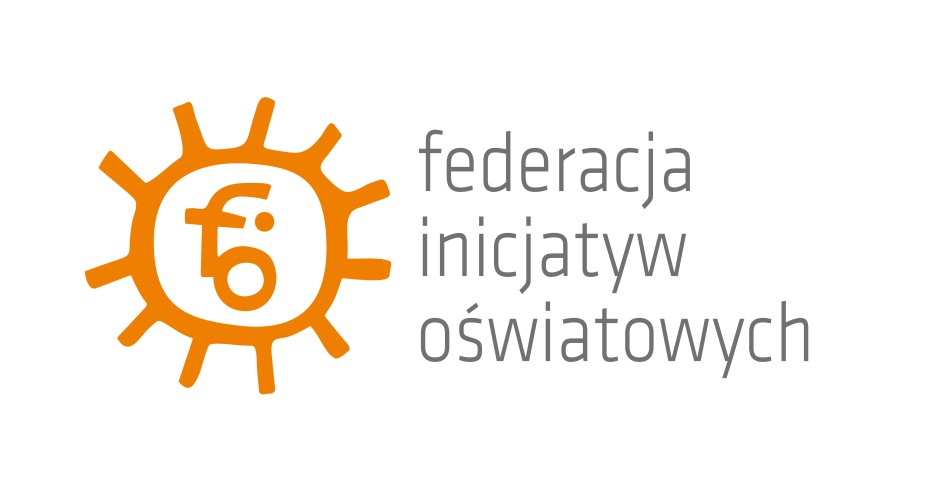 Jak wykorzystać doświadczenia Gminy Hanna w planowaniu zmian w polityce oświatowej na szczeblu gminnym i krajowym?
Gmina Hanna 11 grudnia 2019
O czym będę mówiła?
Polska Edukacja 2035
Latająca Konferencja w Ambasadzie Holandii
Doświadczenia Hanny - organy prowadzące szkoły i przedszkola
Model FIO 
Propozycje działań
Polska Edukacja 2035
11 kwietnia – korporacje samorządowe zapraszają do współpracy organizacje pozarządowe w przygotowaniu strategii PE2035 - jaka oświata za 15 lat?
ZGWRP + FIO = organizacja systemu oświaty

	         Latające Konferencje w ambasadach 	   	         zbieranie doświadczeń zagranicznych
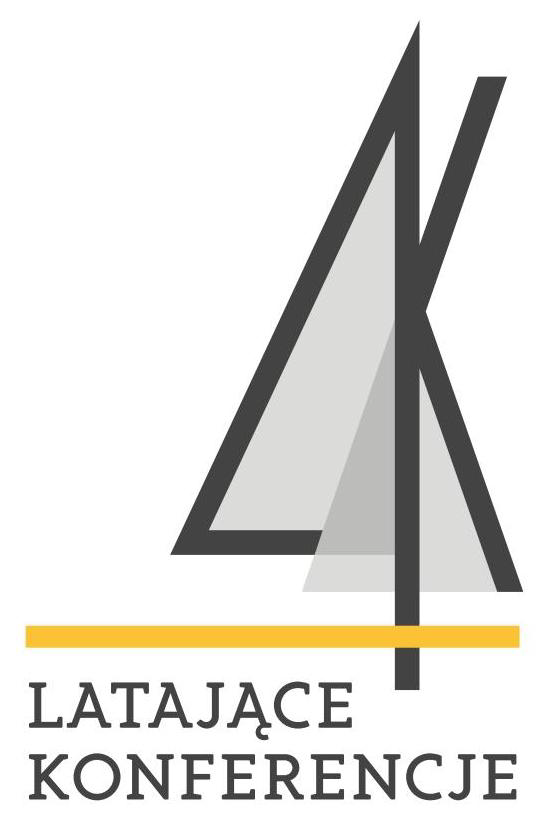 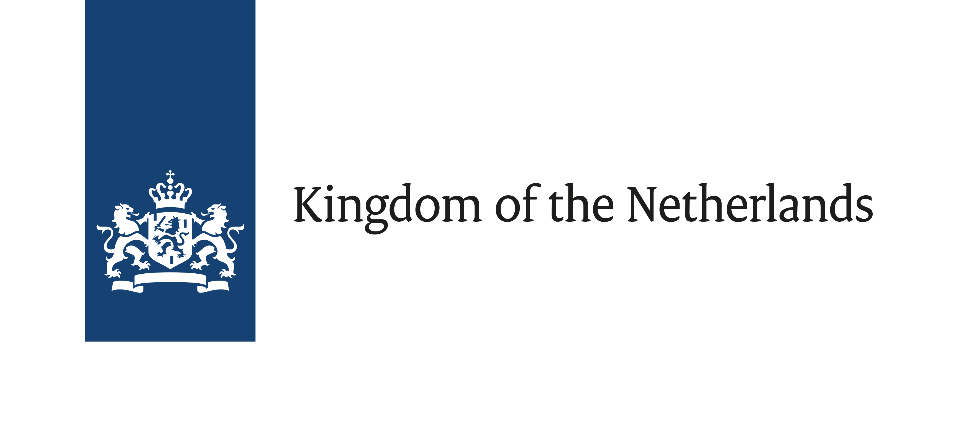 Doświadczenia Holandii
~ 100 lat PROCESUPoczątek XX wieku – kryzys w oświacie = partie polityczne wykorzystują oświatę do walki o władzę
 1920 – decyzja – potrzebna AUTONOMIA szkół. Proces przekazywania organizacjom pozarządowym rodziców. RÓWNE FINANSOWANIE
1994 – 70% szkół jest prowadzonych przez NGO = lepsza jakość oświaty
Początek XXI wiek – wszystkie szkoły w Holandii są prowadzone przez organizacje pozarządowe
Hanna – różne organy prowadzące
szkoły: 
SP Zaświatycze - Stowarzyszenie EDUKATOR/ Oddział terenowy
SP Dańce - Stowarzyszenie EDUKATOR
SP Holeszów – Fundacja Św. Teresy + stowarzyszenie wsi
SP Dołhobrody – Stowarzyszenie Iskierka Nadziei
SP Hanna – Fundacja Akademia Umiejętności
Osoba fizyczna, inna osoba prawna
Różne organy prowadzące
organizacje non-profit i for-profit
wiejskie - gminne - zewnętrzne
stowarzyszenie - fundacja
osobowość prawna – własność
system wsparcia dla organów prowadzących –
federacje regionalne i Federacja Inicjatyw Oświatowych
Propozycja FIO
Endogenny rozwój wsi polską racją stanu
Nauczyciel liderem zmiany
Samorządy + organizacje pozarządowe = fundament demokratycznego, sprawnego   państwa. Współpraca i wzajemne wsparcie
Stowarzyszenie – instytucja ucząca demokracji, odpowiedzialności obywatelskiej i liczenia pieniędzy
Zachowanie małych szkół, zakładanie małych przedszkoli – prowadzone przez stowarzyszenia
Prowadzenie PROCESU zmiany
Propozycja FIO na 15 lat
Stowarzyszenia: wspierające szkoły i przedszkola samorządowe lub je prowadzące 
Koła Gospodyń Wiejskich + elektrownia OZE zakładające małe przedszkola w świetlicach
Gminna rada oświatowa
Elektrownie OZE dofinansowujące szkoły i przedszkola poprzez stowarzyszenia
System wsparcia – m.in. udział w budowaniu Funduszu Inicjatyw Edukacyjnych + stowarzyszenia i fundacje zewnętrzne
Za 15 lat (proces jak w Holandii)
35% szkół i przedszkoli wiejskich prowadzonych przez stowarzyszenia wiejskie (SRW) +  fundacje i stowarzyszenia spoza gmin  + FIO
50% szkół wspieranych przez stowarzyszenia wsi
Fundusz Inicjatyw Edukacyjnych zapewnia autonomię oświaty = silne samorządy
Endogenny rozwój: stowarzyszenia, elektrownie OZE, gminne rady oświatowe = silne samorządy = sprawne państwo
Propozycja działań
FIO - prowadzenie procesu w Gminie X
ok. 8 tyś mieszkańców - 7 szkół
2019 – subwencja 6 mln + 5 mln Gmina
2020 – subwencja 7 mln + 8 mln Gmina
Liczmy pieniądze   8 – 5 = 3 
3 miliony = 1 elektrownia OZE = 300 tyś. zysku/rok
Cel – referendum o przekazanie wszystkich szkół w Gminie X = nauczyciel liderem zmian
Propozycja działań - prawo i pieniądze
Polska Edukacja 2035 - subwencja oświatowa na przedszkolaki 3-5 
Ustawa o gminach pilotażowych – referendum o przekazanie szkół stowarzyszeniom i wprowadzenie układu zbiorowego w wynagrodzeniach nauczycieli (gminna rada oświatowa = forum debaty)
Fundusz Inicjatyw Edukacyjnych – biznes (drogi Patch, oczyszczalnie ścieków REWOŚ, elektrownie OZE, inne…)
Propozycje działań – pieniądze
Gra edukacyjna – Jak chodzą pieniądze na oświatę w mojej Gminie?
Całkowity koszt – 20 tyś. złotych
Zapraszamy do udziału w sfinansowaniu wytworzenia gry edukacyjnej
Oferujemy wsparcie w prowadzeniu procesu przygotowania do reorganizacji oświaty w gminie z wykorzystaniem tej gry
.
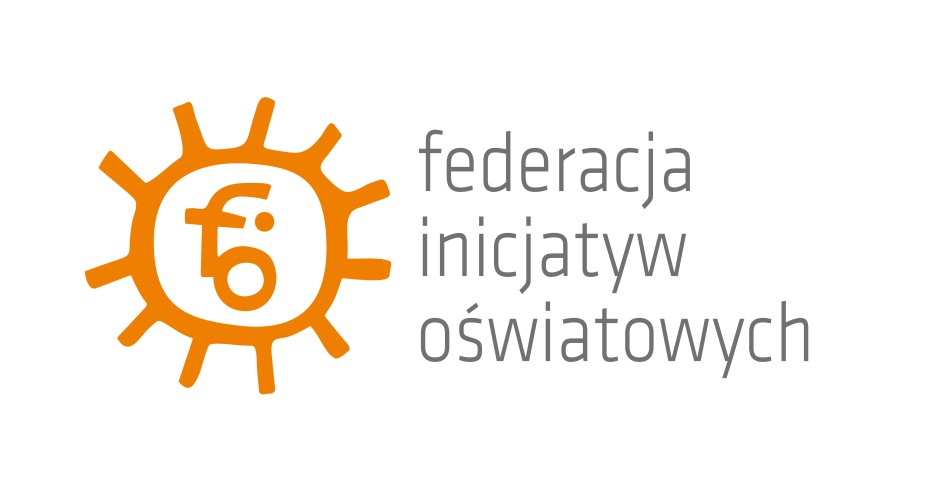 dziękuję za uwagę, 
Alina Kozińska-Bałdyga
Federacja Inicjatyw Oświatowych
a.kozinska@fio.org.pl, kom. 600 411 349